Katalyse
Vergleich des Reaktionsverlaufs mit einer Velotour
Angenommen man muss mit dem Velo von Gelterkinden nach Aarau.
Angenommen man muss mit dem Velo von Gelterkinden nach Aarau.
Man muss zuerst Energie investieren (Aufstieg), bevor man die Abfahrt hat (abgegebene Energie)
So ist es auch beim Energieverlauf einer chemischen Reaktion:
Energie der Edukte, Aktivierungsenergie, abgegebene Energie, Energie der Produkte.
Zuerst bergauf, dann bergab.
Empfohlen wird die Route über die Schafmatt
Zuerst bergauf, dann bergab.
Empfohlen wird die Route über die Schafmatt
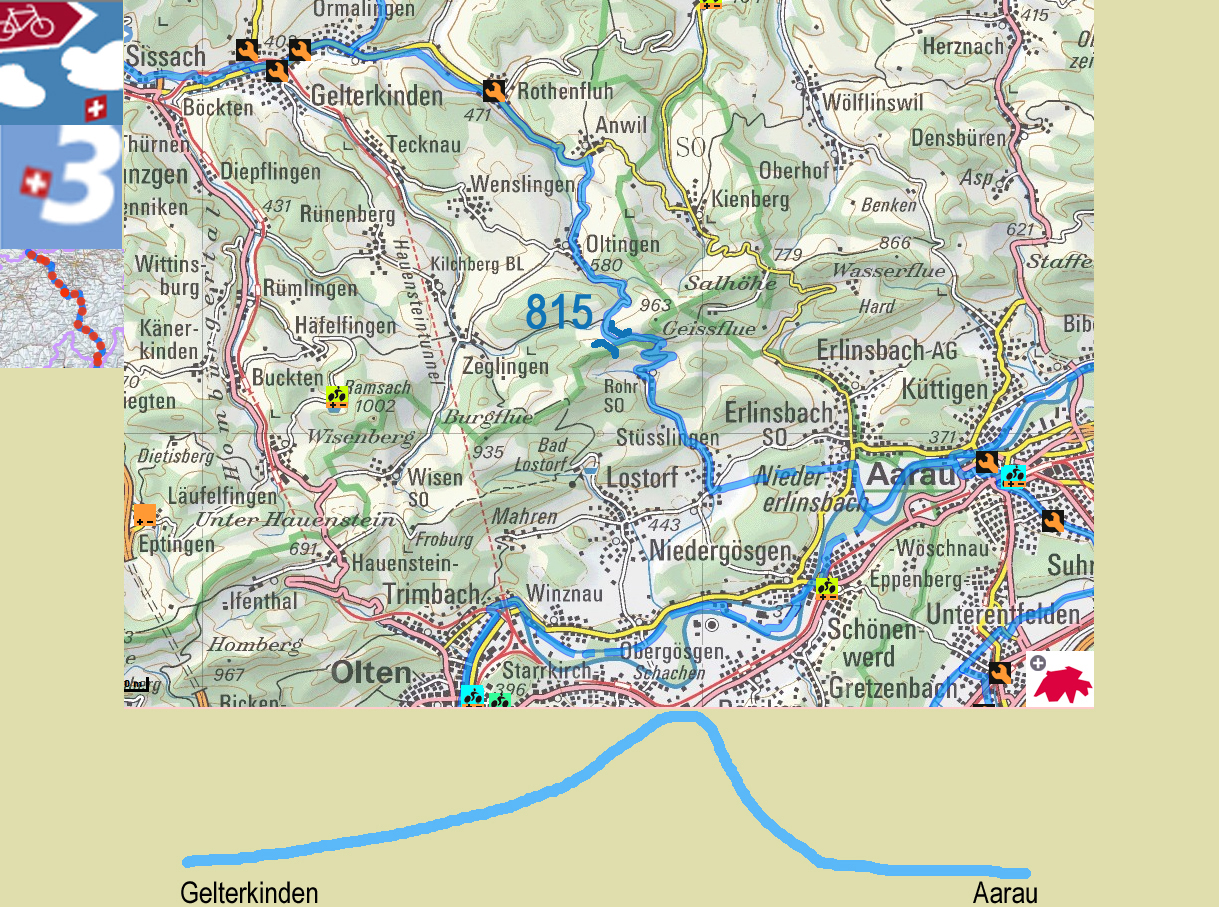 Die Höhendifferenz vom Start bis zum Pass (415 m)entspricht der Aktivierungsenergie
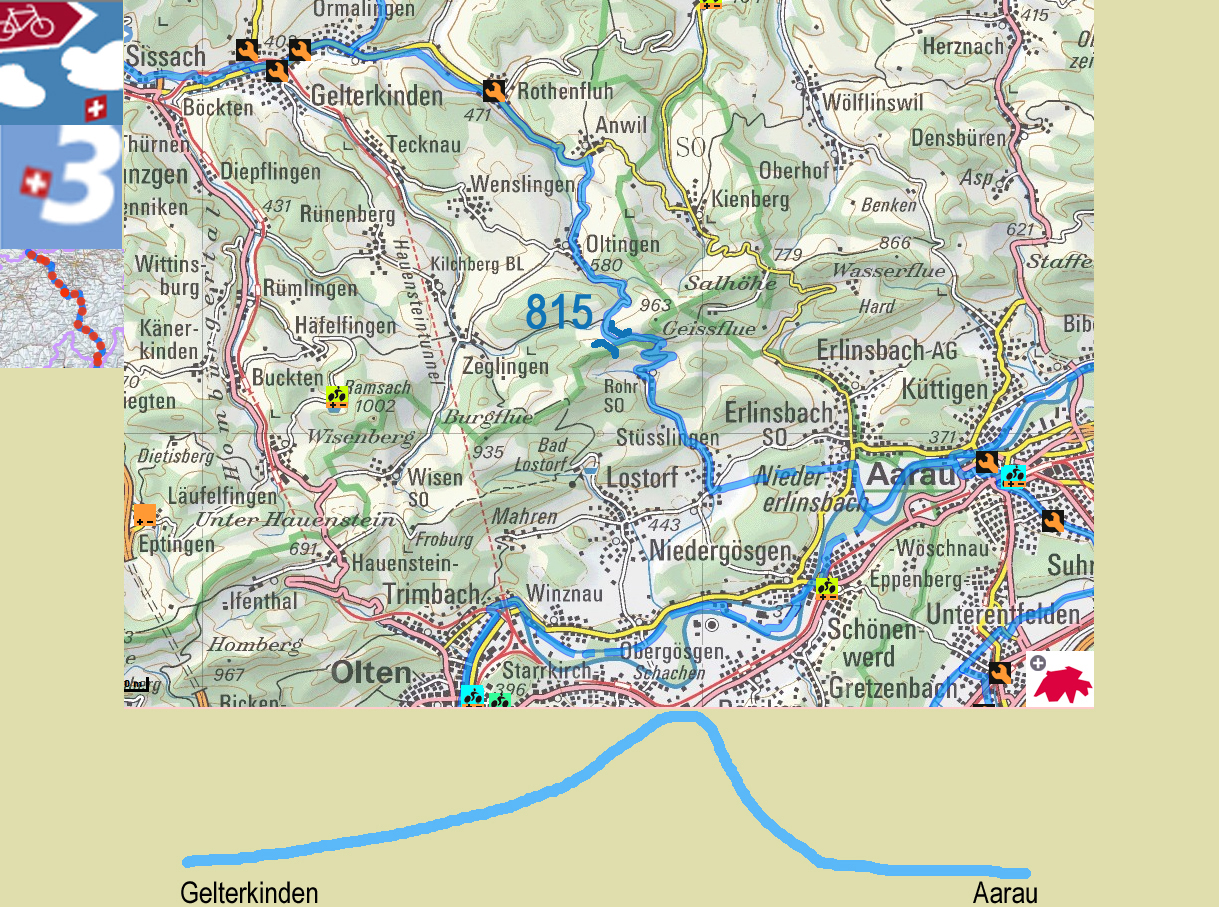 Je höher die ist, umso aufwändiger die Route!
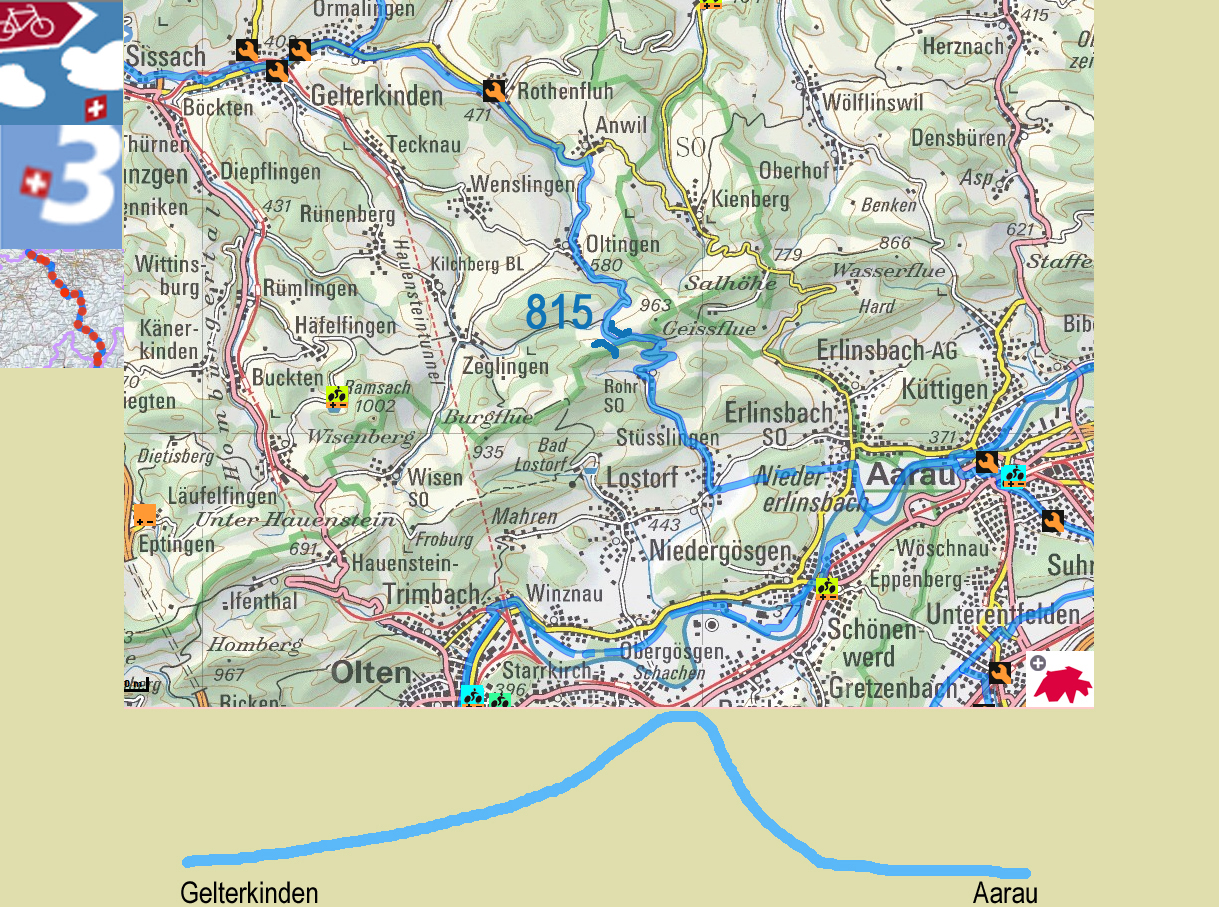 Eine Alternative führt zwar über zwei Pässe, man muss jedoch weniger hoch hinauf steigen.
So ist es auch mit Katalyse-Reaktionen: Es muss ein weniger hoher Energiezustand erbracht werden:
Die Reak-
tion kann leichter
ablaufen
und ist
somit 
schneller.